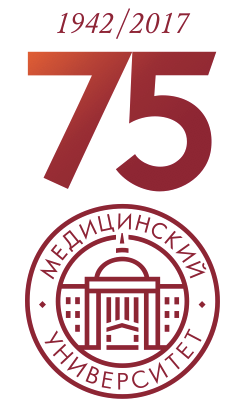 План работы Центрального координационного методического совета на 2017-2018 уч. год
Председатель Центрального координационного методического совета, 
профессор Никулина С.Ю.

19 октября 2017 г.
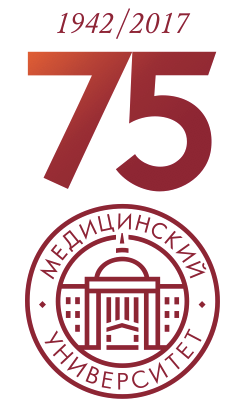 Состав ЦКМС на 2017-2018 уч. год
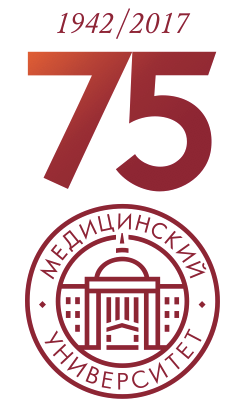 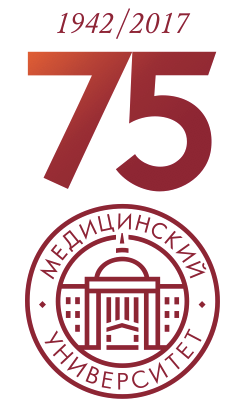 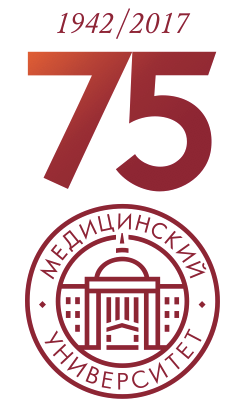 План работы ЦКМС на 2017-2018 уч. год
1.Участие в мероприятиях, посвященных празднованию 75-летия университета;
2. Проведение ежегодных конкурсов «Лучшее учебное пособие», «Лучший лектор», «Лучшее учебное пособие для дистанционного обучения», «Лучшее открытое занятие»;
3. Проведение экспертизы качества реализации ОПОП специальностей и направления подготовки (приказ № 705 от 16.10.2017 г.);
4. Анализ результатов ГИА за 2016-2017 уч. год, работа по устранению замечаний, выполнение рекомендаций председателей ГЭК;
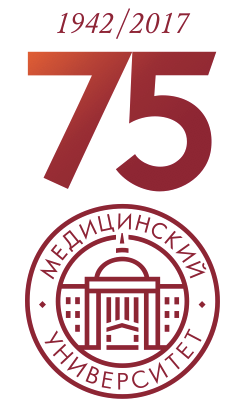 План работы ЦКМС на 2017-2018 уч. год
5. Подготовка и проведение ежегодной научно-практической конференции из серии «Вузовская педагогика»;
6. Подготовка к первичной аккредитации специальностей: 31.05.01 Лечебное дело, 31.05.02 Педиатрия, 31.05.03 Стоматология, 30.05.03 Медицинская кибернетика, 33.05.01 Фармация;
7. Повышение квалификации педагогического мастерства ППС через организацию циклов ПК и деятельность проекта кафедры педагогики и психологи с курсом ПО;
8. Методическое обеспечение производственных практик по специальностям и направлению подготовки;
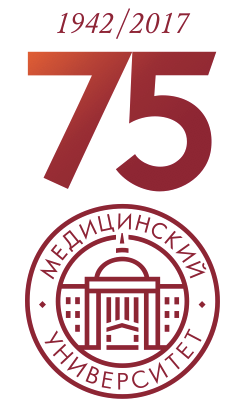 План работы ЦКМС на 2017-2018 уч. год
9. Мониторинг формирования практических навыков; 
10. Организация и проведение внутреннего аудита, анализ результатов аудита в рамках подготовки к ресертификации СМК;
11. Анализ обеспеченности учебных дисциплин литературой;
12. Подготовка учебных, учебно-методических пособий к утверждению на ЦКМС, к получению грифов Координационного совета, ФИРО, СибРУМЦ.
Благодарю за внимание!